Students as Scholars

Participation in open research and publishing practices: the case of the Communications Undergraduate Journal at Dublin City University
Alexander Kouker | Ronan Cox | Jim Rogers
cujournal.ie
Course-based open-access undergraduate journal
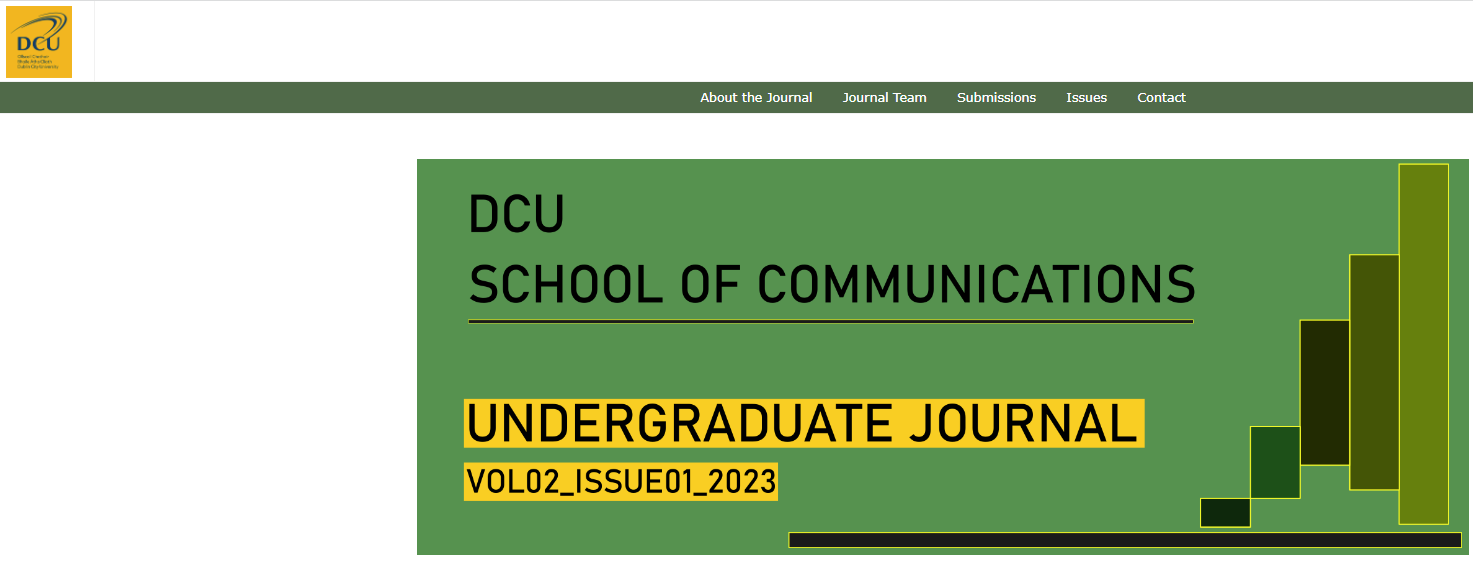 Library Role
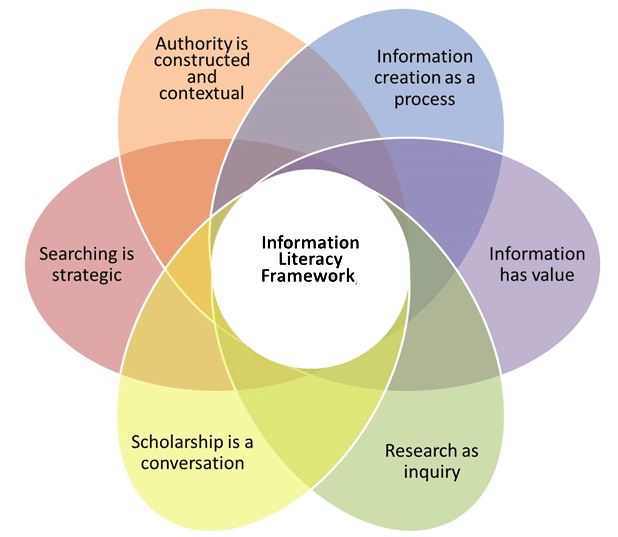 Supporting the development of information fluency
Faculty Role
Reconceptualising the role of the student
Developing students as ‘authors’
Reconceptualising the role of the student/faculty relationship
Collaborative learning and pedagogical facilitation
Positioning students as scholars, and decentring Faculty as information experts into a facilitation role
So, as such, reimagining academic (social) organisation at the undergraduate level
What Next
Expand remit of journal (content and format)
Multimedia submissions
Collaborate with other institutions
Seek submissions from other third level institutions, e.g., UK-based Comms school
Questions
alexander.kouker@dcu.ie
ronan.cox@dcu.ie
jim.rogers@dcu.ie
Sources:
Montgomery, L. and Neylon, C. (2019) ‘The value of a journal is the community it creates, not the papers it publishes’, Impact of Social Sciences, 29 March. Available at: https://blogs.lse.ac.uk/impactofsocialsciences/2019/03/29/the-value-of-a-journal-is-the-community-it-creates-not-the-papers-it-publishes/ (Accessed: 4 September 2023).
Thorup, S. (no date) OLD -- Information Literacy Guide for Faculty: Framework for Information Literacy for Higher Education, Northwest Arkansas Community College. Available at: https://library.nwacc.edu/infolitforfaculty/framework (Accessed: 4 September 2023).
Lombard, E. (2016) ‘Information Fluency: Not Information Literacy 2.0’, The Journal of Academic Librarianship, 42(3), pp. 281–283. Available at: https://doi.org/10.1016/j.acalib.2016.04.006.